Selection Statements
and conditional expressions
CS-1010Dr. Mark L. Hornick
1
Instructions in a Java program are executed in sequence
public static void main(…)    <Java instruction 1>    <Java instruction 2>   …   <Java instruction N>}
Starting with the first instruction in your main() method and continuing to the end.
To alter the control flow, decision-making instructions can be added to a program

An instruction that alters the control flow is called a control statement or selection statement.
CS-1010Dr. Mark L. Hornick
2
The Java if statement specifies whether a block of code should execute
…depending on the result of evaluating a test condition called a boolean expression 
public static void main(…) {
<Java instructions…>

if( <boolean expression> ){
	// block of code that executes when
  // the boolean expression is true
}

<more Java instructions…>
}
CS-1010Dr. Mark L. Hornick
3
What is a boolean expression?
First recall: A arithmetic expression uses arithmetic operators and is evaluated to a numerical value
Some arithmetic expressions using binary arithmetic operators:
x+y
x-y
x*y
x/y
x%y
Arithmetic operators operate on numerical datatypes
byte, short, int, long, float, double
Exception: (+ operator works for the String datatype)
CS-1010Dr. Mark L. Hornick
4
A boolean expression uses relational operators between numerical values and is evaluated to a boolean value: either true or false.
x <   y	// less than operator; evaluates to true if x is less than y; otherwise false
x <= y	// less than or equal to; note =< is not valid
x >   y	// greater than
x >= y	// greater than or equal to
x == y	// equal to; be careful w.r.t. x=y
x !=  y	// not equal to
CS-1010Dr. Mark L. Hornick
5
A boolean expression can also involve the used of arithmetic expressions
2 <   1	// less than operator; evaluates to true if 2 is less than 1; otherwise false
x <= 3*y	// less than or equal to; note =< is not valid
x >   Math.PI	// greater than
x >= 3/2	// greater than or equal to
x == 0	// equal to; be careful w.r.t. x=y
x !=  1	// not equal to
CS-1010Dr. Mark L. Hornick
6
The term block of code means 0 or more Java instructions within the braces
if (<boolean expression>){ // begin block
	<Java instruction 1> 
  <Java instruction 2>
	…
	<Java instruction N>
} // end block
<more Java instructions…>
Every instruction between the braces is executed if the booleanexpression is true. If false, then none of them are executed.
CS-1010Dr. Mark L. Hornick
7
A flow diagram illustrating execution
<Java instructions>
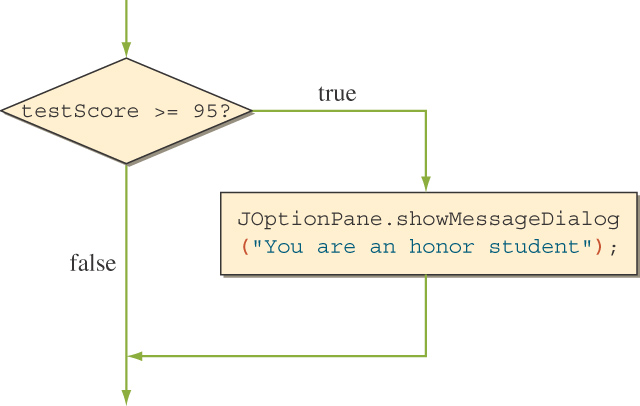 boolean exp
<Java instruction 1><Java instruction 2>…
<more Java instructions>
CS-1010Dr. Mark L. Hornick
8
The { } braces are optional when the block of code is the single instruction following the if statement
if (<boolean expression>)
	<Java instruction 1> // executed if true
	<Java instruction 2> // executed always
  
This means that the Java statement following the if statement will be executed when the boolean expression is true
And only the single instruction following the if(…)
CS-1010Dr. Mark L. Hornick
9
A more complex if statement
if (<boolean expression>){
	<if block> // executed when exp. is true
} else {			
	<else block>	}// executed when exp. is false
The else clause is optional
When present, the instructions in the else block are executed only when the boolean expression is false
CS-1010Dr. Mark L. Hornick
10
The if-else flow diagram
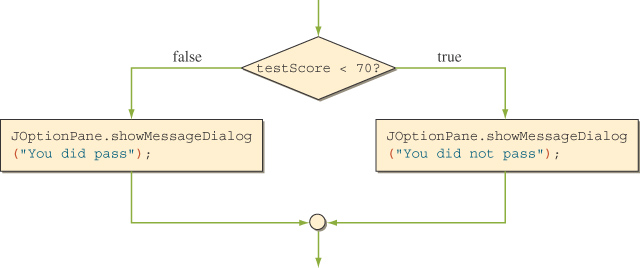 <if block>
boolean exp
<Java instruction 3><Java instruction 4>…
<Java instruction 1><Java instruction 2>…
<else block>
CS-1010Dr. Mark L. Hornick
11
The Boolean operators
Repeat: relational operators take numerical operands and return a boolean value: either true or false. Example: (x<y)
Exception: == and != operators can be used between boolean datatypes

A boolean operator takes boolean values as its operands and returns a boolean value. The three boolean operators are
&&	// means “and”
||	// means “or”
!		// means “not”
CS-1010Dr. Mark L. Hornick
12
Boolean operators and their meanings:
CS-1010Dr. Mark L. Hornick
13
[Speaker Notes: Here's the table that lists the semantics of three boolean operators.]
A compound boolean expression using &&
if (<expression1> && <expression2){
	<if block> // executed when both are true
} else {			
	<else block>	}// executed when either is false
CS-1010Dr. Mark L. Hornick
14
Another variant of a compound expression using ||
if (<expression1> || <expression2){
	<if block> // executed when either are true
} else {			
	<else block>	}// executed when both are false
CS-1010Dr. Mark L. Hornick
15
Another variant of a compound expression using !
if ( !<expression2> ){
	<if block> // executed when expr is FALSE
} else {			
	<else block>	}// executed when TRUE
CS-1010Dr. Mark L. Hornick
16
Rule 1: !(P && Q)  !P || !Q

Rule 2: !(P || Q)  !P && !Q
!(temp >= 65 && dist < 2)

    !(temp >=65) || !(dist < 2) by Rule 1

    (temp < 65 || dist >= 2)
De Morgan's Law allows us to rewrite boolean expressions in different ways
SE-1010Dr. Mark L. Hornick
17
[Speaker Notes: Following the De Morgan's Law help us rewrite a boolean expression is a more logically easier-to-follow syntax.]